Том Сойер Марка Твена
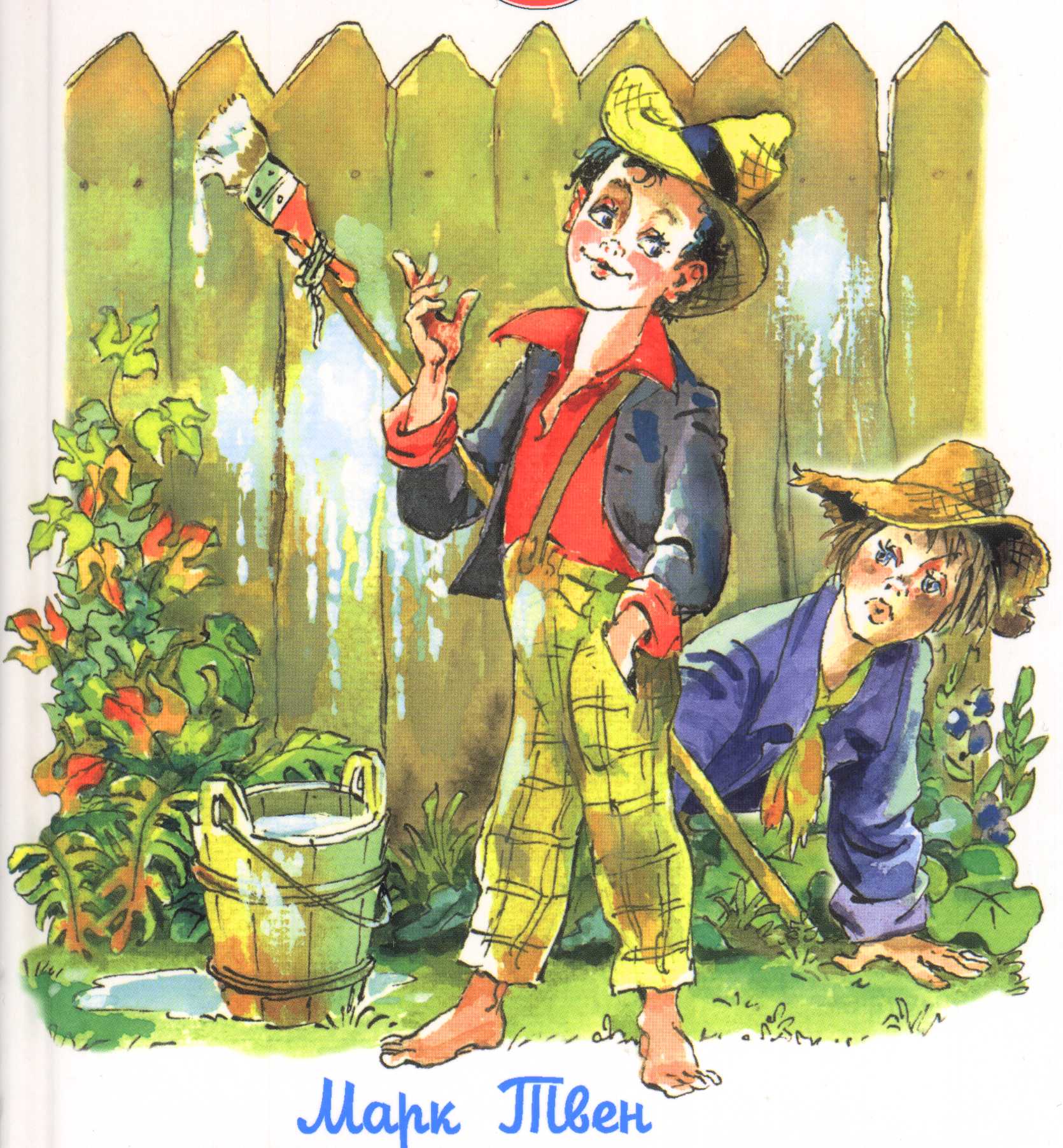 Выполнила студентка ФИЯ 401А группы Дорофиенко Анна, 2014
Марк Твен(1835-1910)
Один из величайших  американских писателей, журналист и общественный деятель.
Его творчество охватывает множество жанров- юмор, сатиру,  философскую фантастику, публицистику и другие.
Приключения Тома Сойера - один из популярнейших его романов.
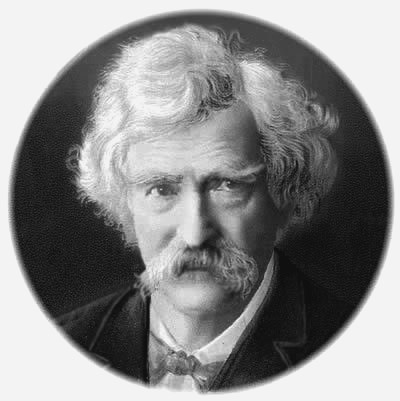 Том СойерХарактер
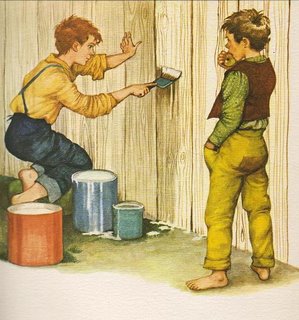 Энергичный
Все и везде успевает, 
Тетя Полли только и делает, 
что постоянно ищет непоседу)
Остроумный
 …Тетя Полли! Ведь вы же не бьете Сида за то, что он таскает сахар!
Предприимчивый 
Ситуация с забором,
заставил мальчишек белить вместо него;
Том всем своим существом жаждал славы и блеска.
Хитрый
 Прямо в церкви во время мессы обменивался с детьми билетиками, 
чтобы получить 10 желтых, которые можно было обменять на библию!
Лидер по натуре
 Умело организовывает ребят и руководит процессом; все дети каким то чудом идут у него на поводу.
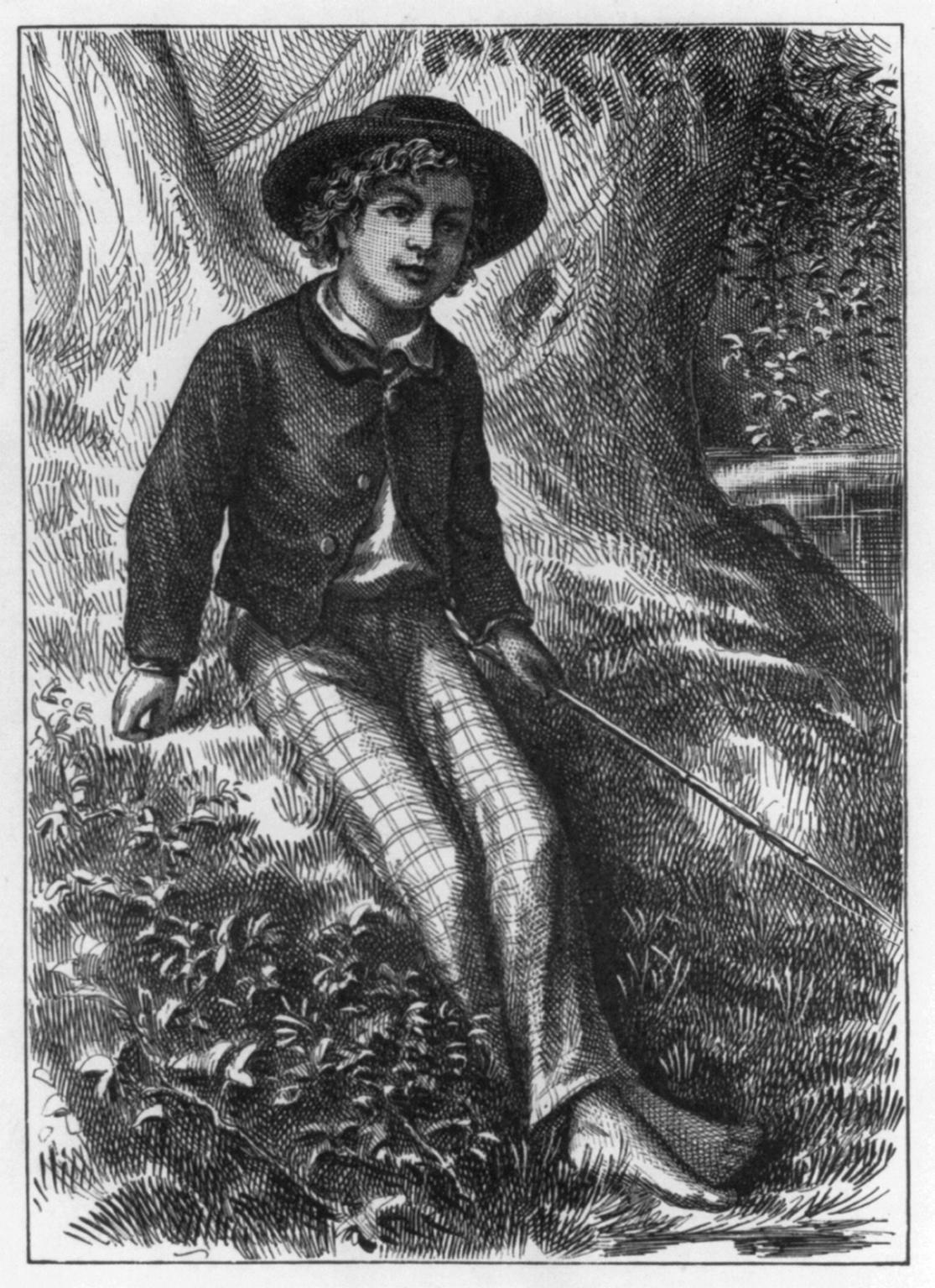 Том-герой
Вместе со своим другом Гекльберри Финном выручает  Мэффа Поттера, рискуя жизнью, 
дав показания в суде.
Очень смелый поступок, 
не каждый способен на такое.
Справедливый
Том способен от всего сердца сочувствовать тем,
 кто незаслуженно обижен. 
У него обостренное чувство справедливости.
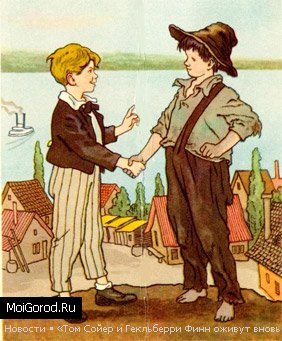 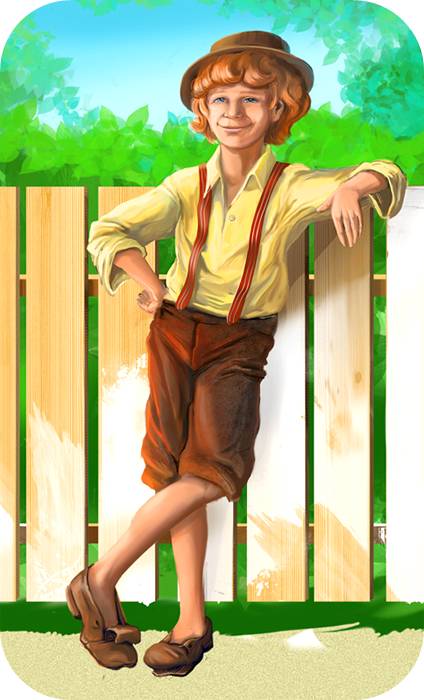 Любящий
Он влюблен в прекрасную дочь Джефа Тэтчера
…прелестное голубоглазое создание с золотистыми волосами…
…он поклонялся новому ангелу издали
Он так же очень любит Тетю Полли, но считает, что она несправедлива к нему.
Том- друг
Том очень верный  и преданный друг, 
который никогда не оставит в беде и всегда придет на помощь.
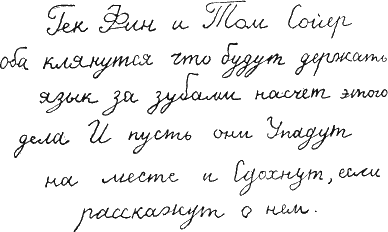 ВЫВОДЫ
На первый взгляд, Том Сойер, один из множества заурядных мальчишек. Он нарушает правила Тети Полли, не любит ходить в Церковь и постоянно попадает в различные истории.
Но в то же время , он добрый и отзывчивый, готов всегда прийти на помощь другу! Пример для большинства детей! Пусть он шалит, но у него доброе сердце, которое никогда не сделает никому ничего дурного.
Том Сойер - это мальчик герой, который вырастет в мужественного и достойного джентльмена.